Лекция №8
План Лекции
Магнитные моменты атомов
Магнитное поле в веществе
Напряженность магнитного поля
Относительная магнитная проницаемость
Диамагнетики
Парамагнетики
Ферромагнетики. Понятие о природе ферромагнетизма
Антиферромагнетики
Магнитные моменты атомов
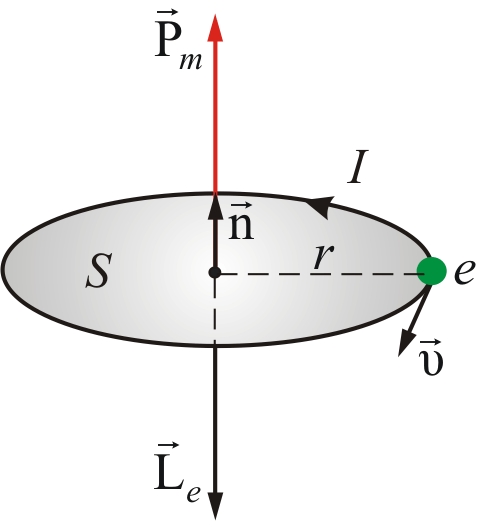 Магнитное поле в веществе
Напряженность магнитного поля
Относительная магнитная проницаемость
Диамагнетики
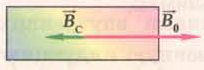 Парамагнетики
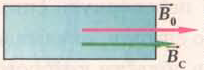 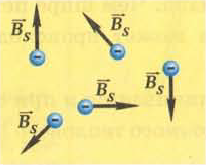 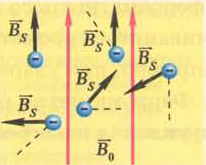 Ферромагнетики. Понятие о природе ферромагнетизма
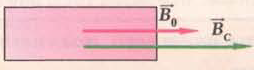 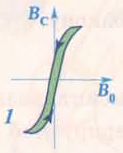 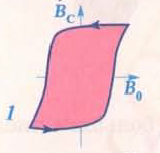 Антиферромагнетики
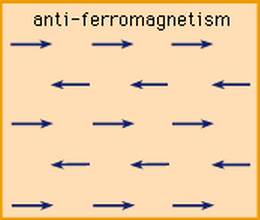